BREEDS
SHEEPS / GOATS
THIN TAILED
KPK
DAMANI      RAM
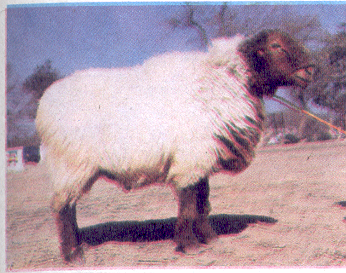 DAMANI     EWE
PUNJAB
CHOLISTANI     RAM
CHOLISTANI     EWE
KAJLI     RAM
KAJLI     EWE
LOHI    RAM
LOHI      EWE
SIPLI     RAM
SIPLI     EWE
THALLI    RAM
THALLI     EWE
SINDH
KACHHI    RAM
KACHHI    EWE
KOOKA     RAM
KOOKA    EWE
FAT TAILED
KPK
BALKHI    RAM
BALKHI    EWE
WAZIRI     RAM
WAZIRI     EWE
BALOCHISTAN
BALUCHI     EWE
BIBRIK     EWE
RAKHSHANI    EWE
SINDH
DUMBI    EWE
GOATS
PUNJAB
BEETAL   MALE   (BUCK)
BEETAL   FEMALE   (DOE)
DERA DIN PANAH    MALE
DERA DIN PANAH    FEMALE
NACHI    MALE
NACHI    FEMALE
TEDDY    MALE
TEDDY    FEMALE
SINDH
BARI    GOAT
BUGRI    GOAT
CHAPPAR    MALE
JATTAN    MALE
KAMORI    MALE
PATERI    MALE
ANGORA GOAT